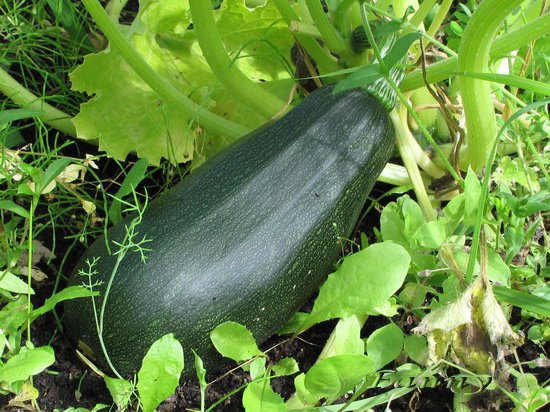 Учитель начальных классов Дегтерева Татьяна Борисовна
кабачок
Значение слова
Огородное растение, род тыквы.
Съедобный плод этого растения.
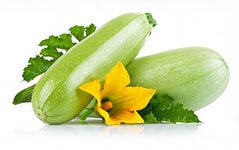 Происхождение слова
В турецком языке тыква– кабак и по-татарски кабак, отсюда и наше кабачок.
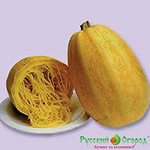 Однокоренные слова
кабачок
кабачковый
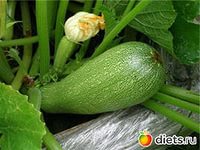 Это интересно
Индейцам с глубокой древности было знакомо это растение. По семенам и остаткам кожуры, обнаруженным в одной из пещер в Мексике, учёные установили, что и пять тысяч лет назад люди ели кабачки!   (По Н.Надеждиной)
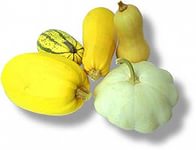 Загадки
Огурца я пополней.Больше - я. Он - зеленей.Вам не буду, детки, врать я:Мы - двоюродные братья.Только он - малыш, сморчок,Я же - ладный ... . 
Он похож на огурец,Он тяжёлый как свинец,Завалился на бочок,Желтощёкий - ... .
Загадки
Вырос он на грядке,Крупный, белый, гладкий!Из него вкусны котлеты,Можно есть зимой и летом.Я подумала спросонок - Это - милый поросёнок!Хвостик есть ... А пятачок?!Да ведь это - ... ! 
 Я лежу на грядке гордо,Греет солнце мой бочок.Я – зелёный, вкусный, твёрдый,И зовусь я …
Загадки
Просто так, без физзарядки,Полосатый свой бочокУложил на грядкеТолстый, длинный ... .
 
Наши овощи на грядкеИногда играют в прятки.Кто там выставил бочок? -Вкусный овощ... (кабачок)
Загадки
Этот увалень зелёныйАккуратный и холёный.Без загара бледный, светлый.Солнцу, дождику и ветруПодставляет свой бочокОгородник....
 
Он большой, продолговатыйИ немного полосатый.Лег на землю на бочокАппетитный - … .
Загадки
Часто видим мы на грядкеКак играет с нами в пряткиСветлый овощ - толстячок,Повернувшись на бочок.Своим листиком украдкой,Принакрывшись, дремлет сладко.И лежит, не шевелится,Стол украсить не стремиться.Долго спеет, вырастает,Витаминки набирает.Этот овощ - не сморчок,Благородный     …. .
Загадки
Может тот овощ у бабушки НадиПойти на икру и на горку оладий! 
Что за овощ интересный?Говорят, что он полезный,Между листьями укрылся,На земле он развалился.Повернулся на бочок-Это длинный…..  .
Загадки
Как малышка спит на грядке,Среди зелени в кроватке.Греет солнышком бочок...Кто растёт так? ...  .
Без пупырышек, весь гладкийОгурец растёт на грядке.Это греет свой бочокПолосатый ….  .
Прочти
Моя бабушка очень вкусно готовит кабачковую икру.
В субботу мы высаживали на грядки рассаду кабачков.
Кабачки сорта «Цуккини» отличаются окраской и долгим хранением. Они могут пролежать в прохладном месте до весны.
Есть плоды кабачков лучше совсем молодыми, когда в мякоти у них ещё только начинают формироваться семена.
Запомни
Толстячок - кабачокПовернулся на бочок, -На грядке я ещё посплю,Дождик, солнышко люблю, Я люблю, где воздух чище! Большой вырос КАБАЧИЩЕ.Пока долго сладко спал, Придётся вызвать самосвал,Чтоб лежебоку увезти.-Хватит, больше не расти!Пожалей ты нас, дружище! -И ответил КАБАЧИЩЕ-Я собою очень горд-Мировой побил рекорд!
Письмо по памяти